8 Steps to Securing 
Azure Sql PaaS
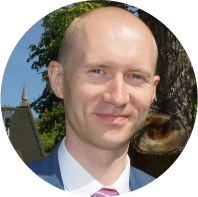 March 1st 2019 at 10:20
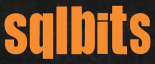 Janusz Rokicki
Is CLOUD 
more secure 
or less secure?
Attack                                     Defence
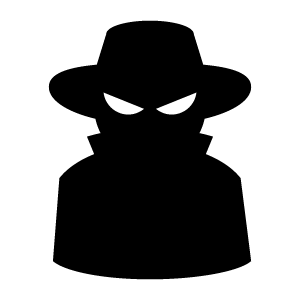 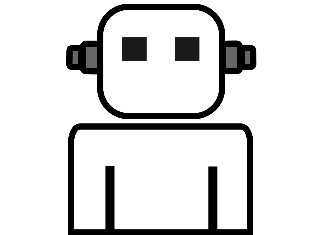 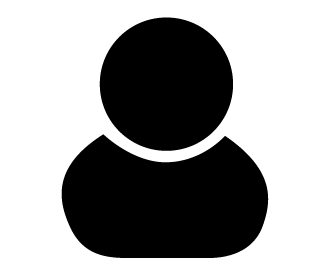 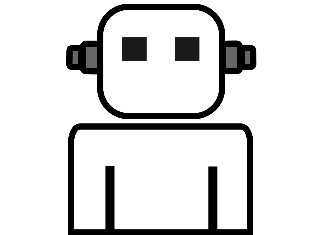 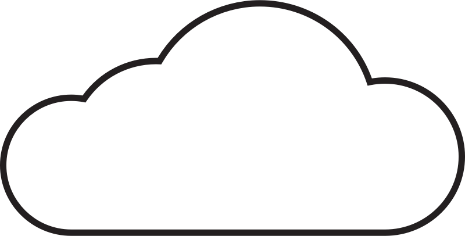 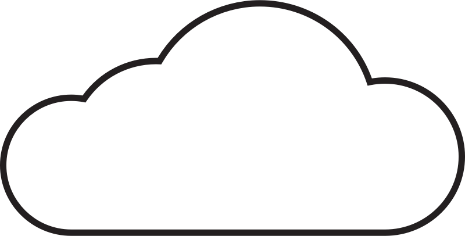 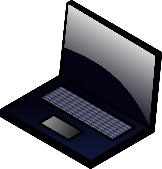 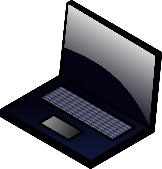 Agenda
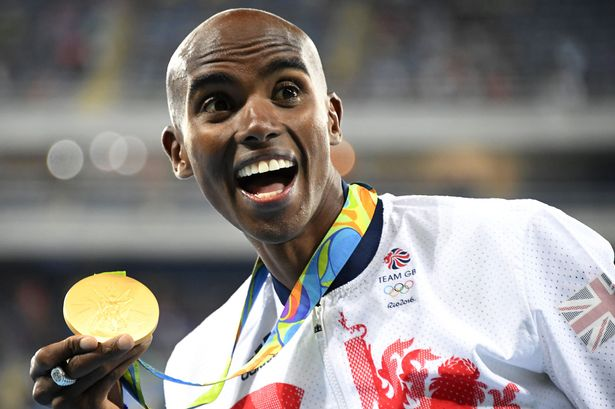 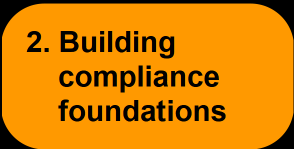 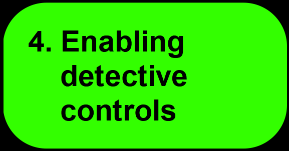 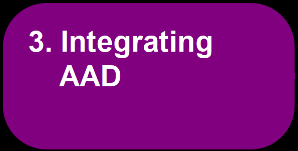 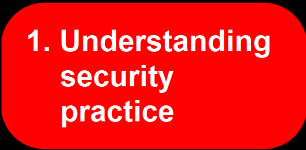 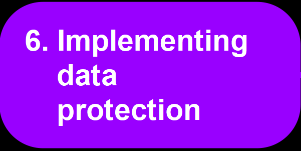 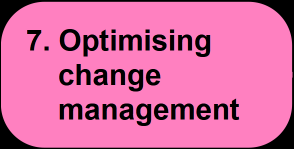 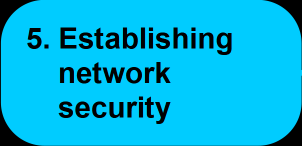 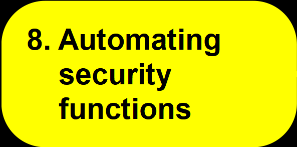 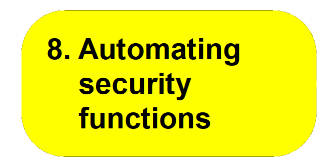 >whoami
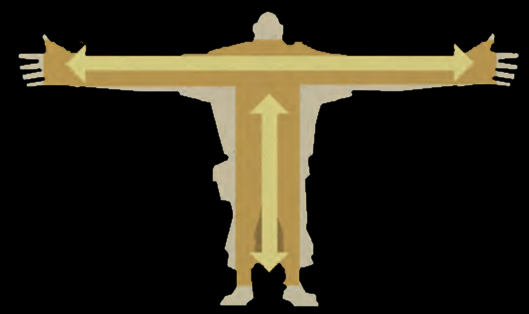 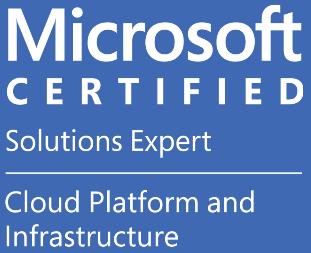 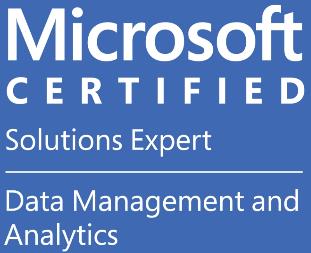 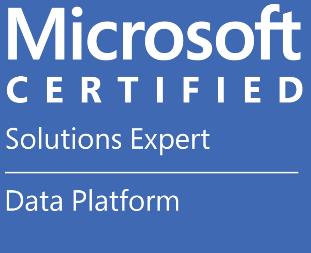 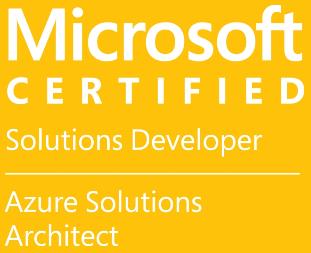 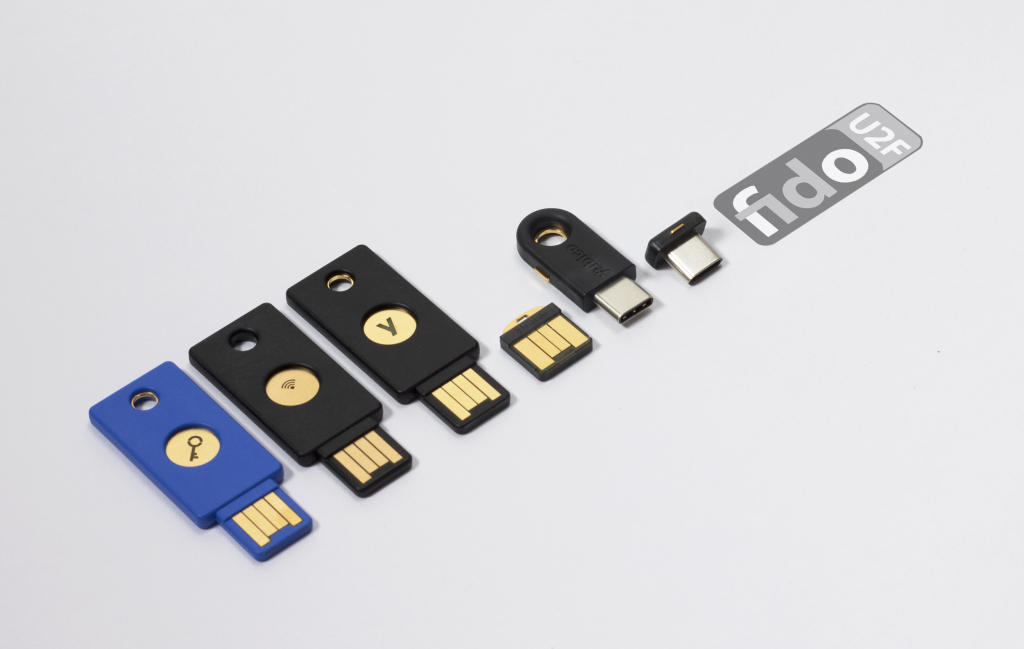 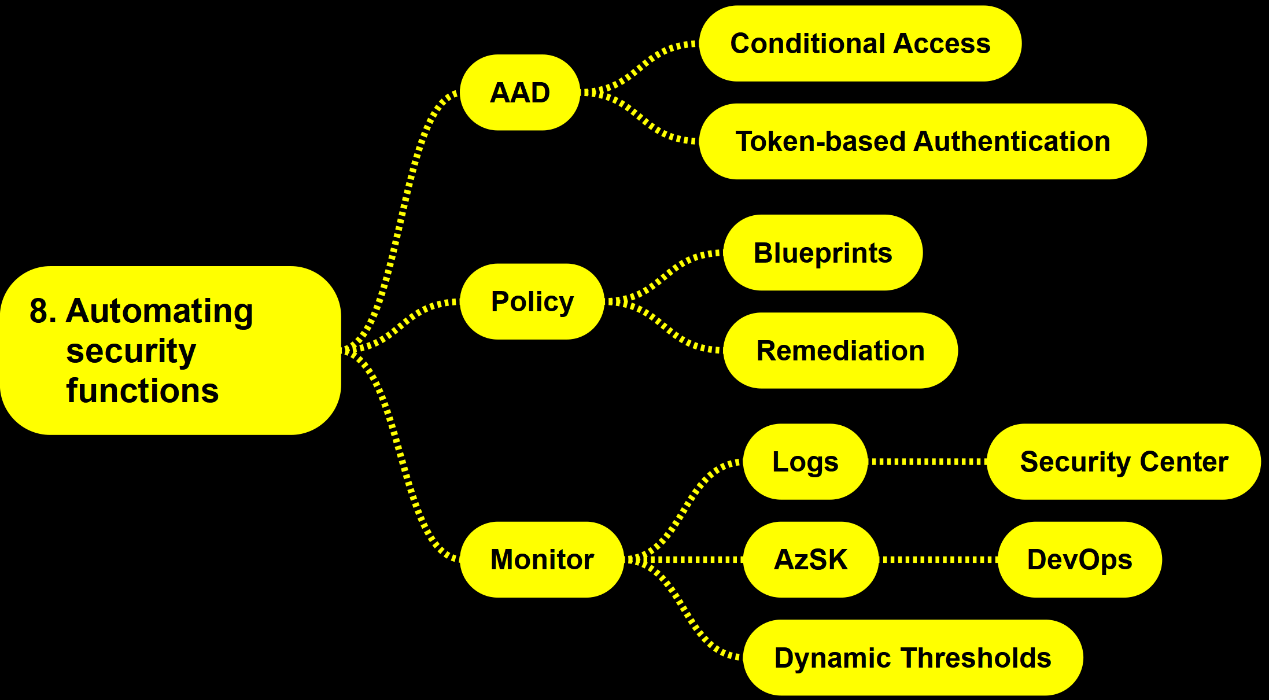 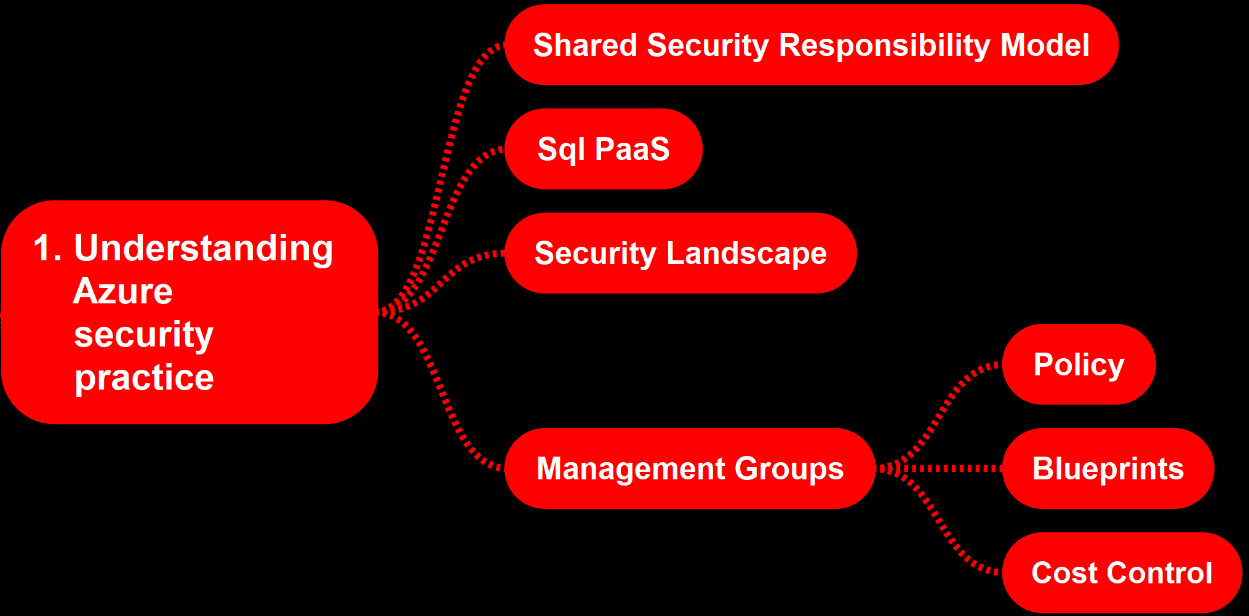 Shared responsibility model
Azure Sql PaaS
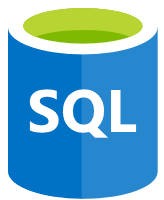 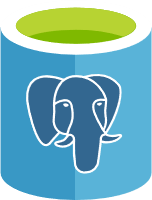 SQL Database
DB for PostgreSQL
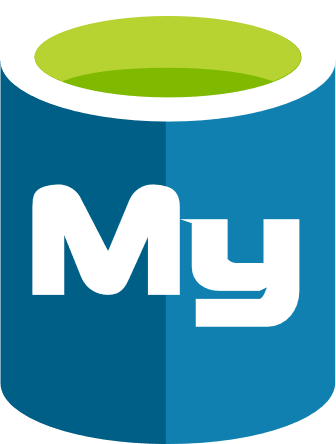 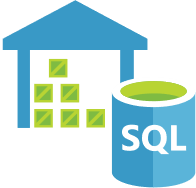 SQL Data Warehouse
DB for MySQL
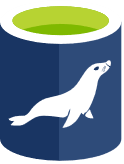 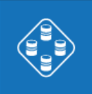 SQL Elastic pool
DB for MariaDB
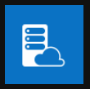 SQL Managed Instance
DEMO 1
Azure Security Landscape
DEMO 2
Management Groups
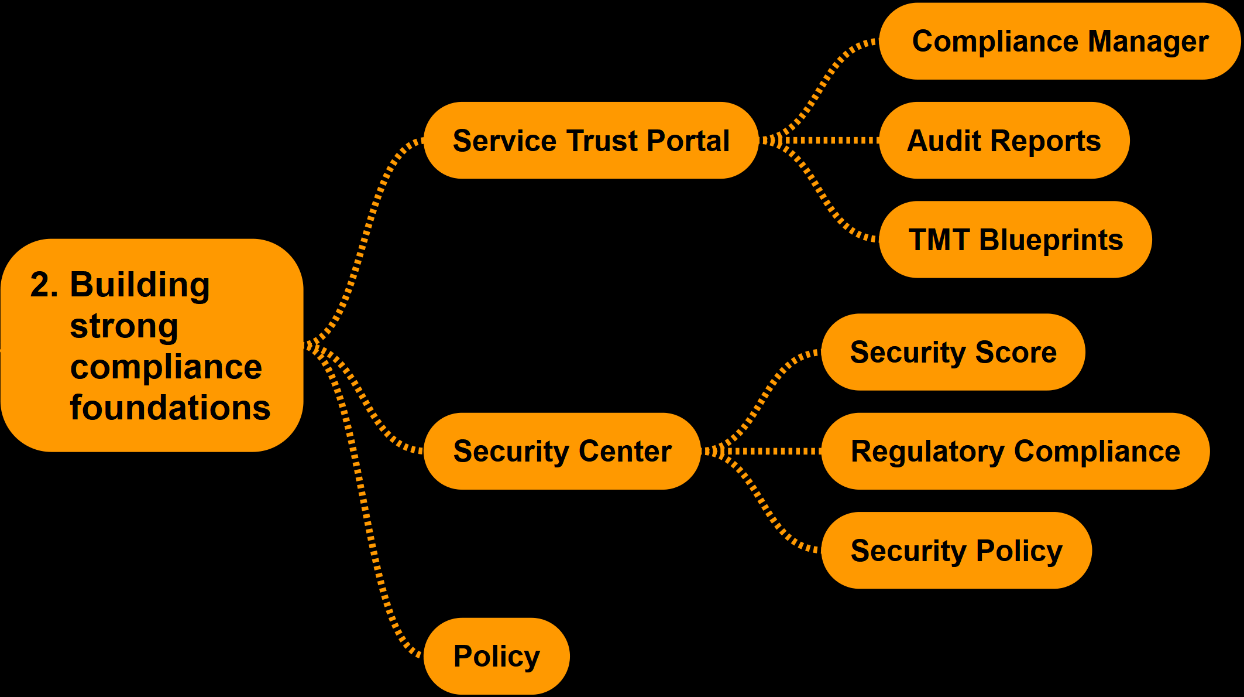 DEMO 3
STP 
Compliance Manager
DEMO 4
STP Blueprint 
TM : DW for NIST 800-171
DEMO 5
Security 
Center [sic!]
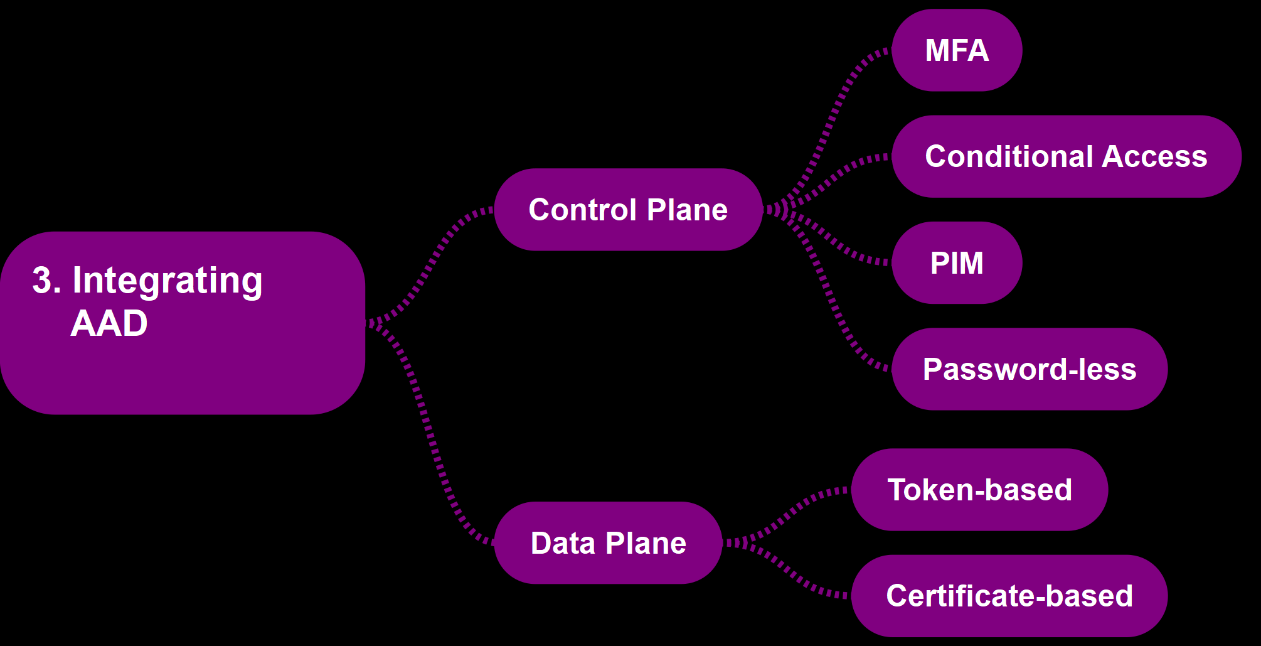 DEMO 6
AAD PIM 
for 
RBAC
DEMO 7
Token-based Authentication
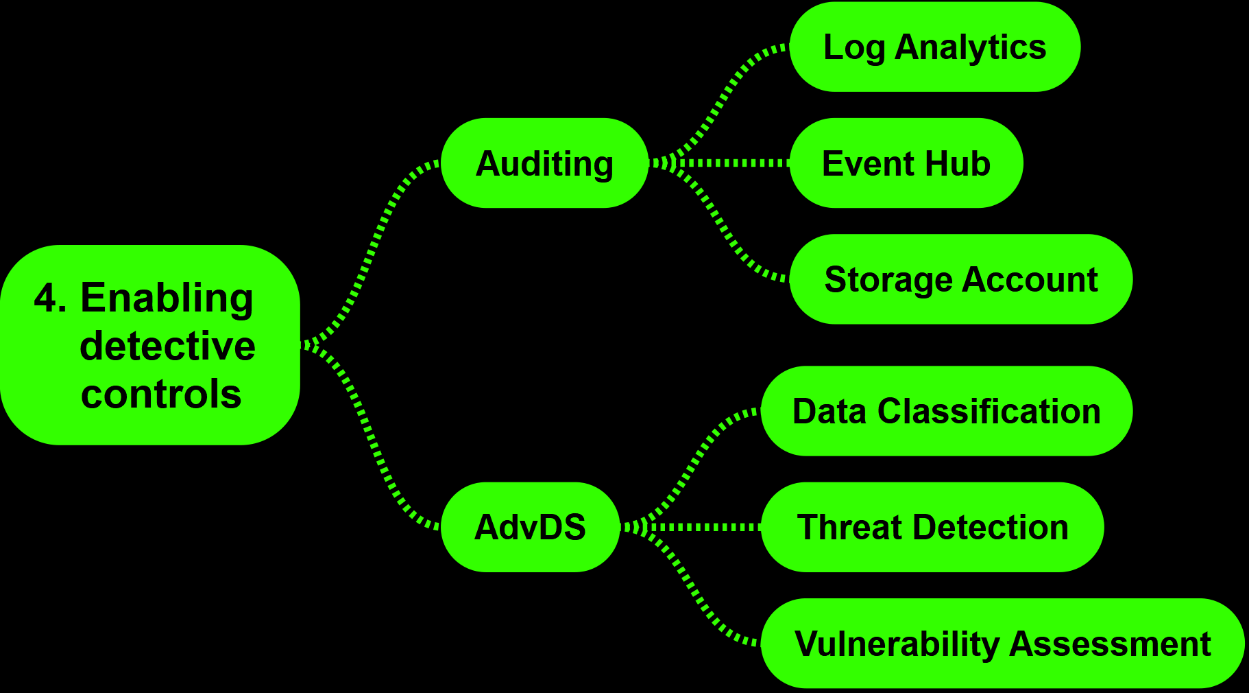 DEMO 8
VulnerabilityAssessment
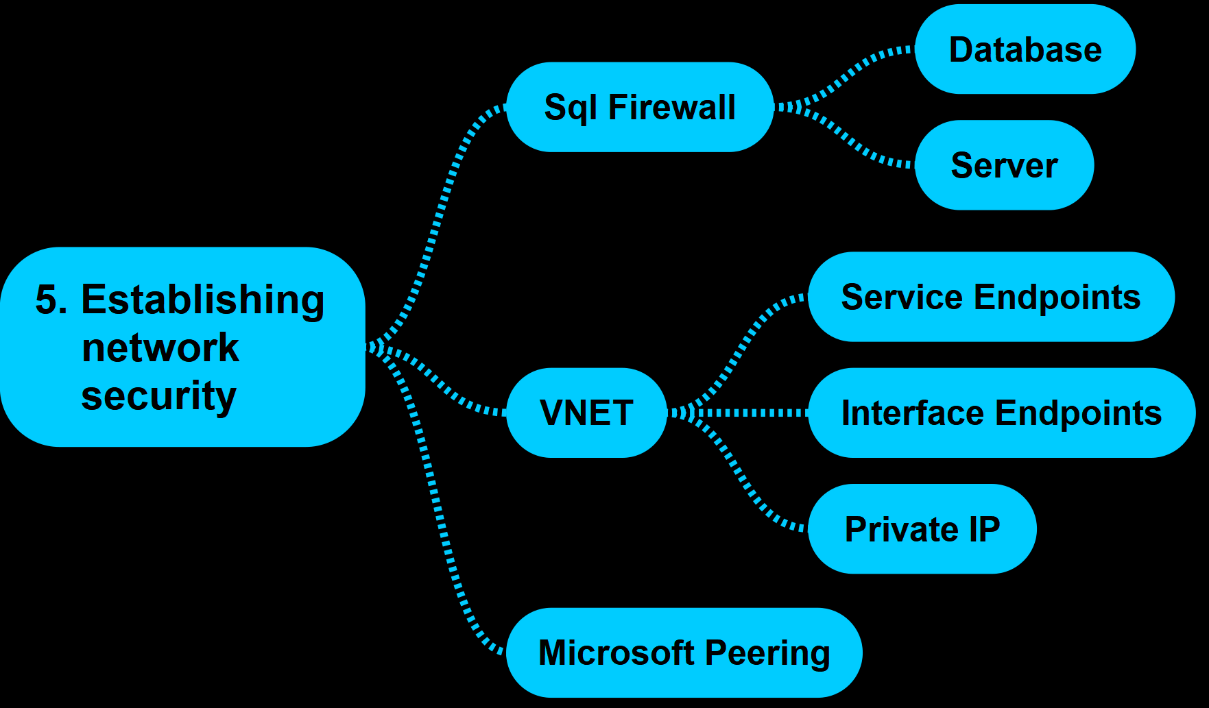 Sql DB/DW
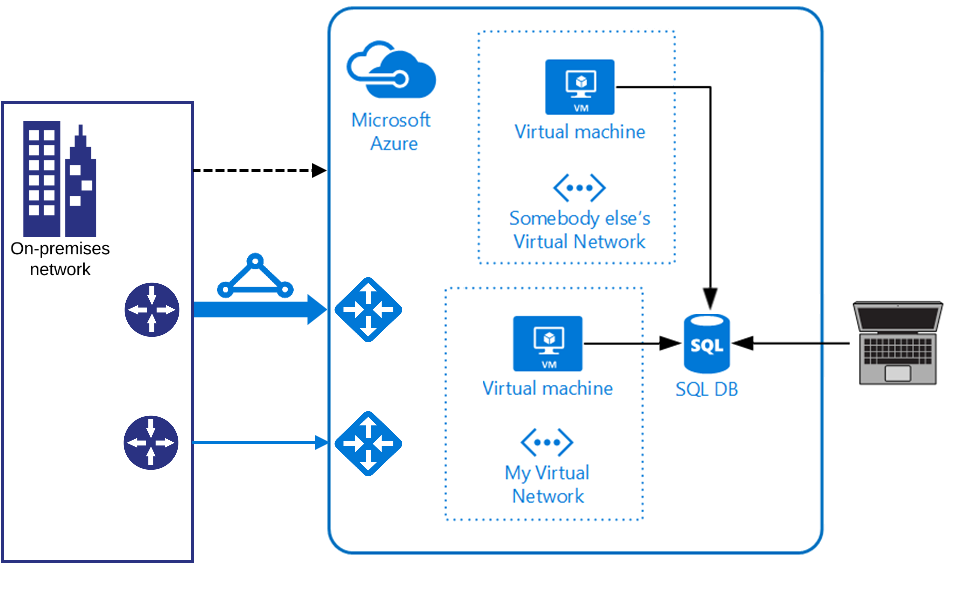 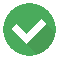 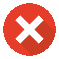 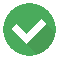 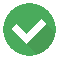 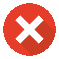 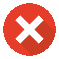 Azure Sql Managed Instance
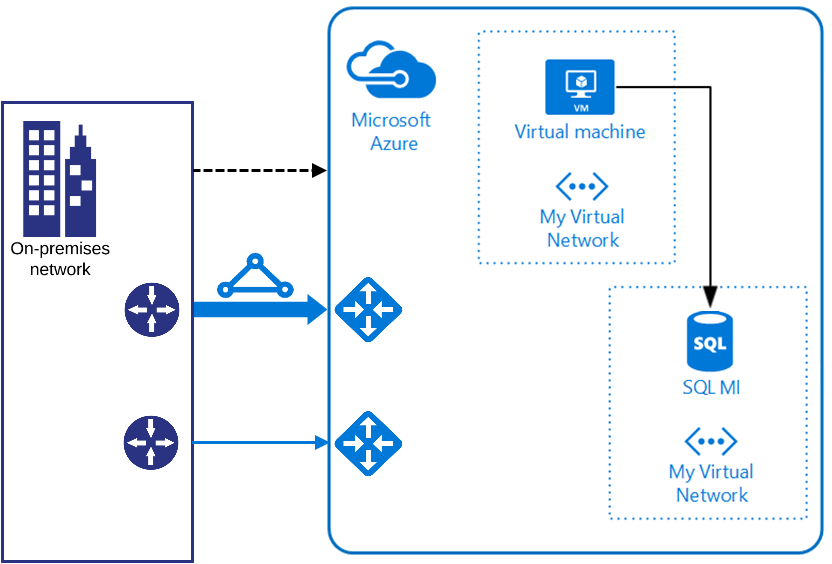 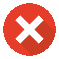 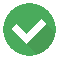 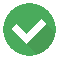 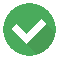 Service 
Endpoint
Interface 
Endpoint
YES
YES 
YES
NO
NO
NO
VNET support
PUBLIC IP
VPN/ER
OUTBOUND pIP
iDNS support
GA
YES
YES
NO
YES
YES
YES
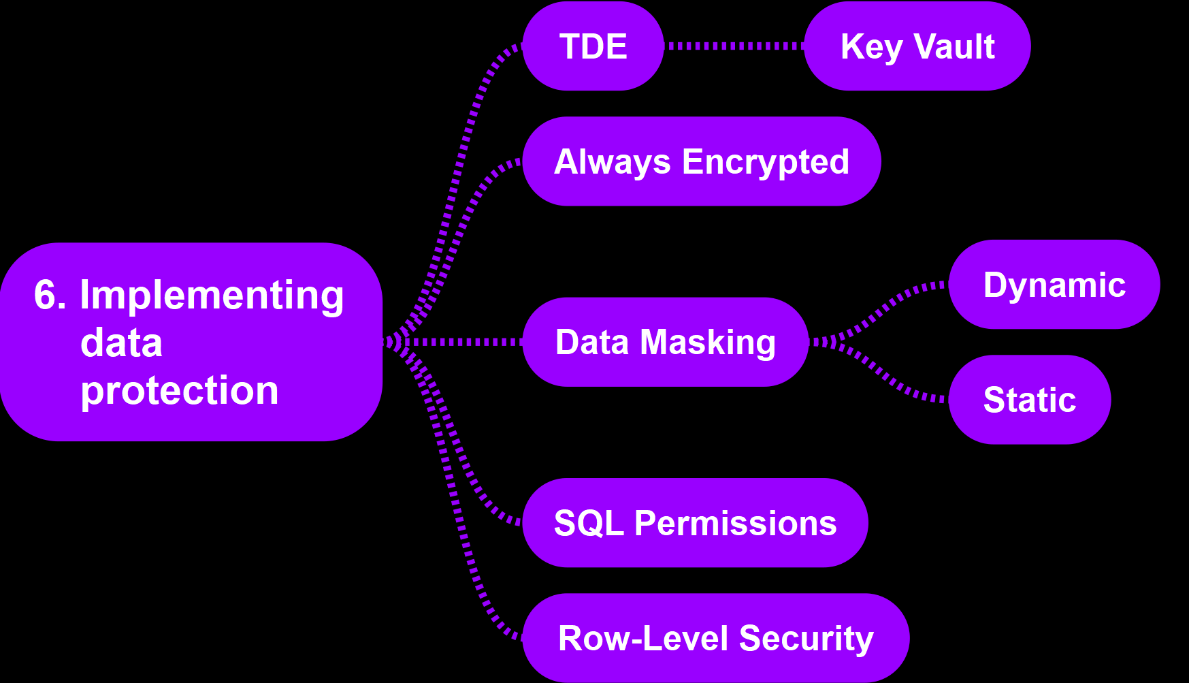 DEMO 9
Static 
Data 
Masking
DEMO 10
Azure 
Sql DB/DW Permissions
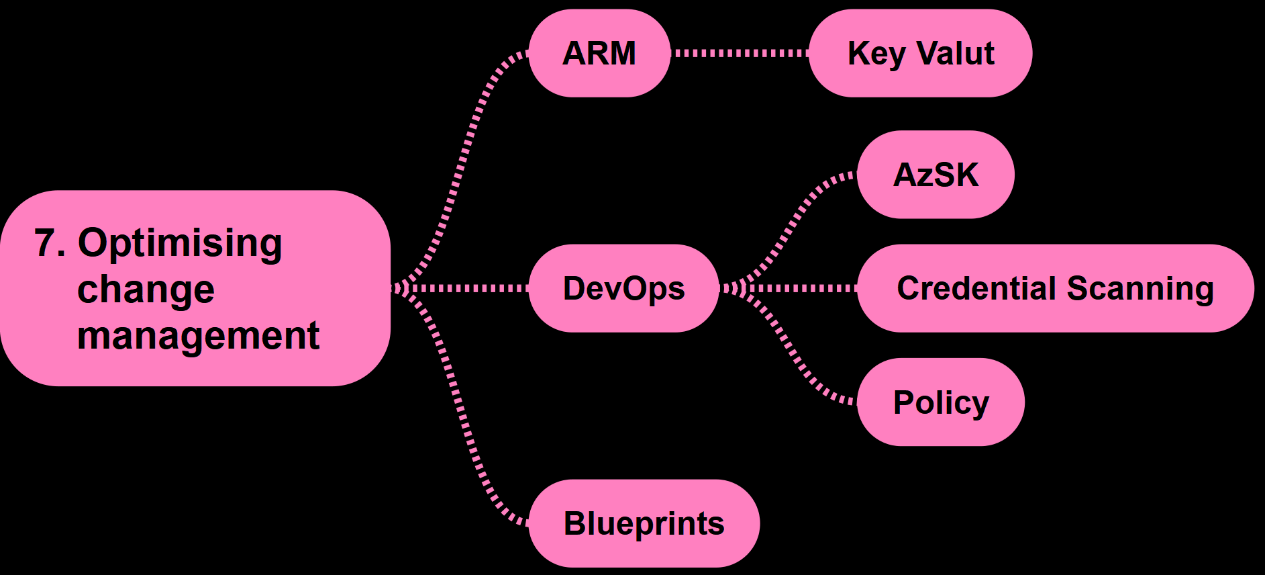 DEMO 11
AzSK 
and 
DevOps
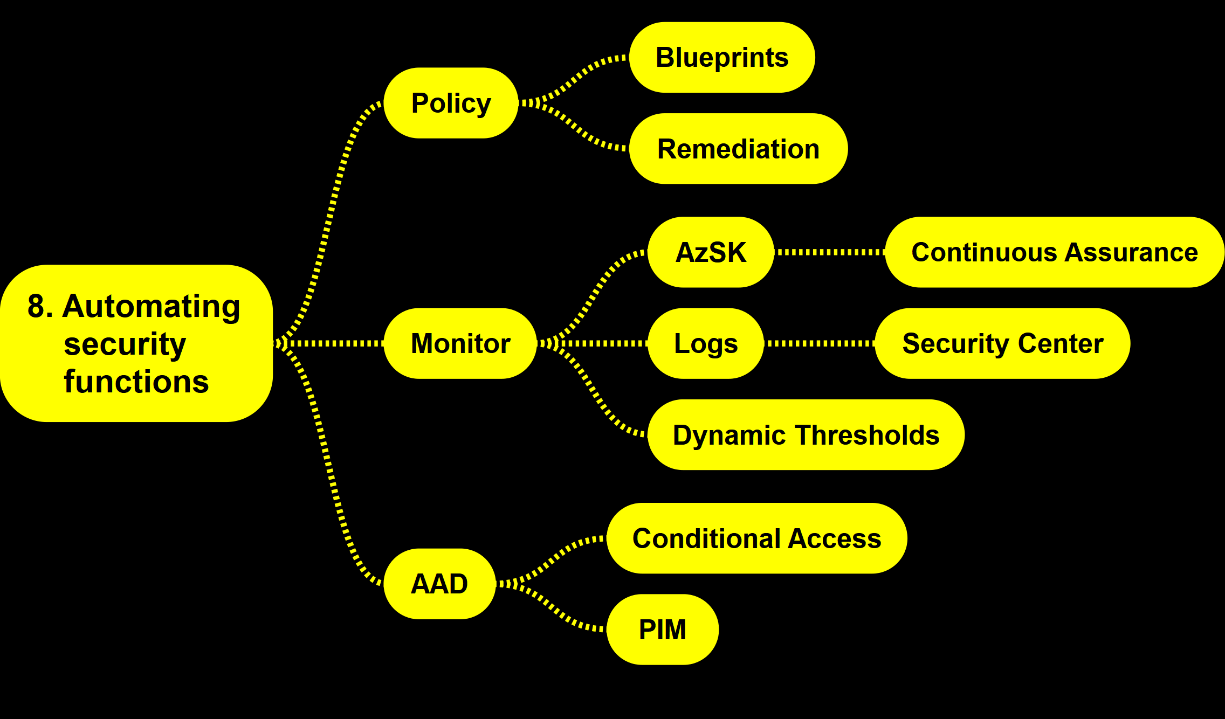 DEMO 12
Policy
Remediation
Call To Action
Cloud is different
Zoom out
N-step Impact Model
Security champion
THANK YOU
/in/jrokicki	
@DATAsic	
www.DATAsic.com